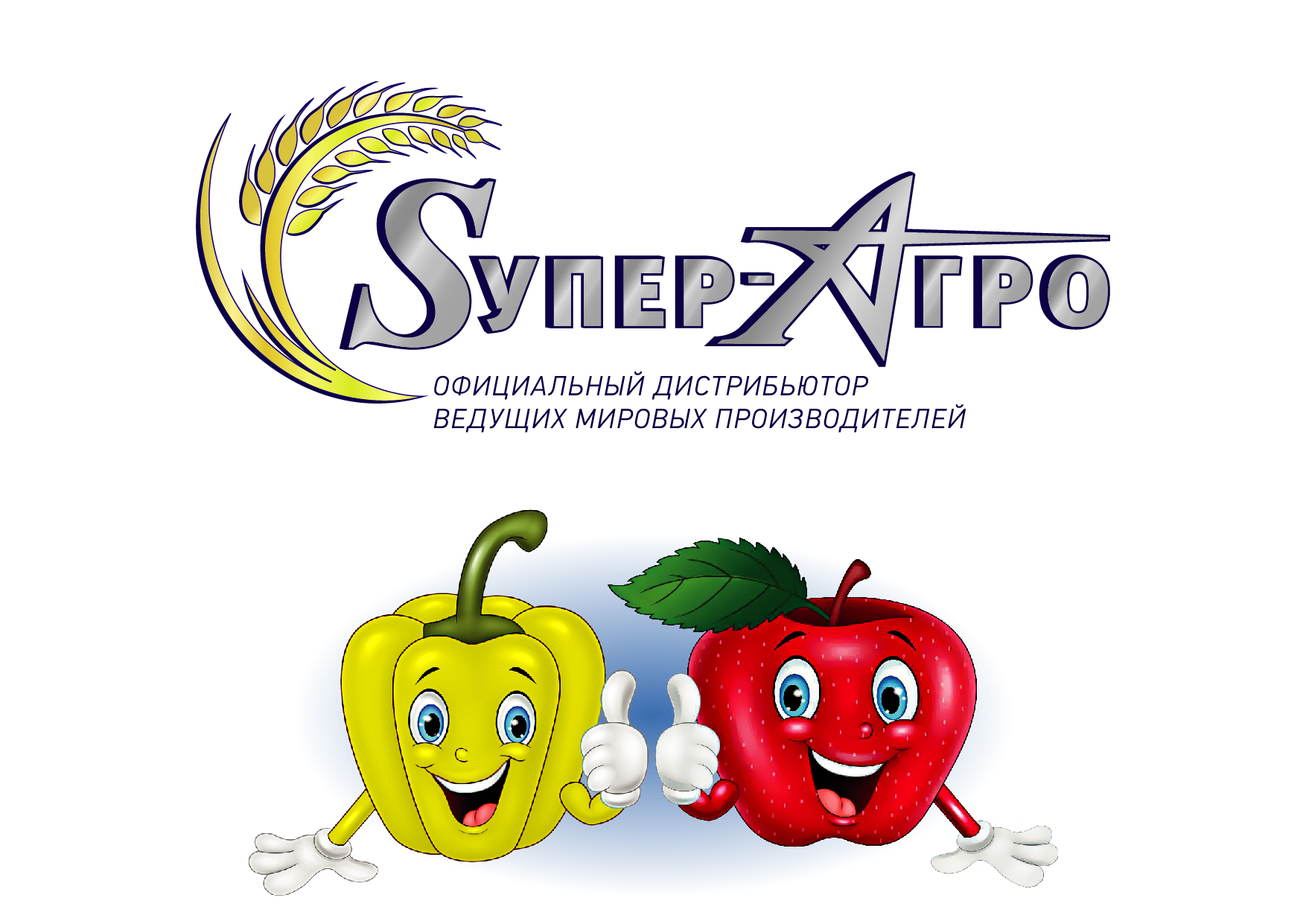 ООО «Супер-Агро» Телефон для справок: +7(928)409-22-99, www.superagro-rus.com
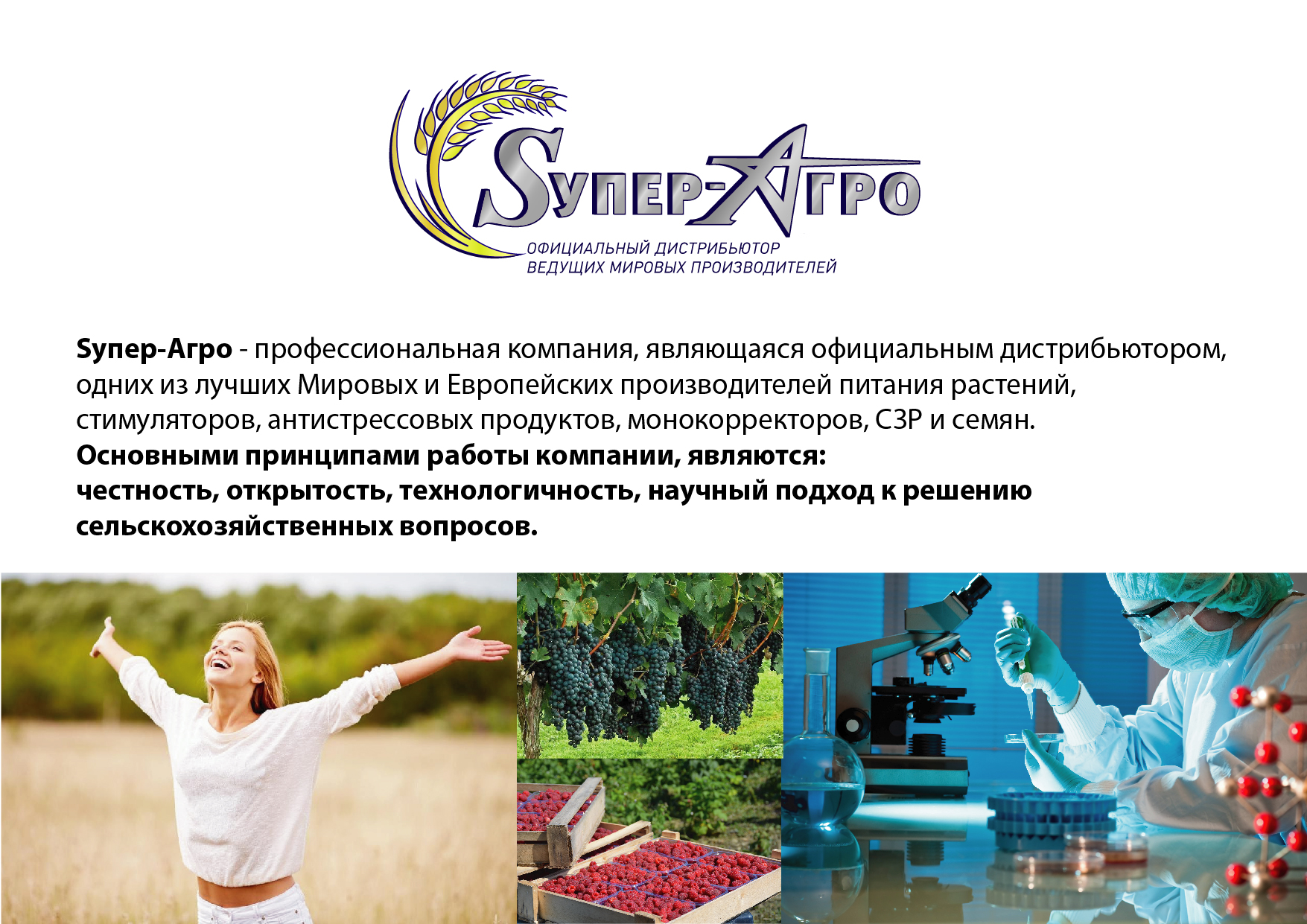 ООО «Супер-Агро» Телефон для справок: +7(928)409-22-99, www.superagro-rus.com
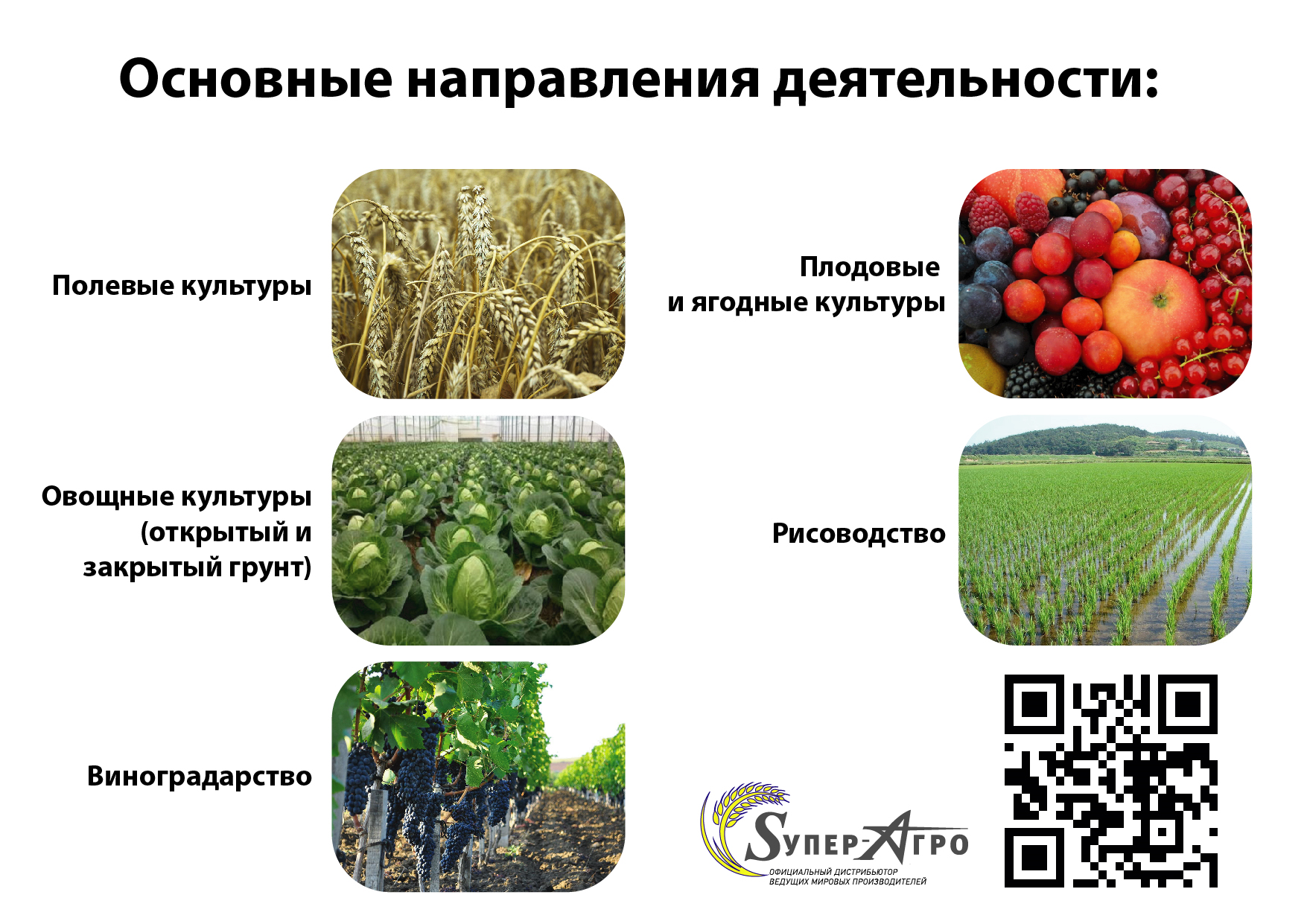 ООО «Супер-Агро» Телефон для справок: +7(928)409-22-99, www.superagro-rus.com
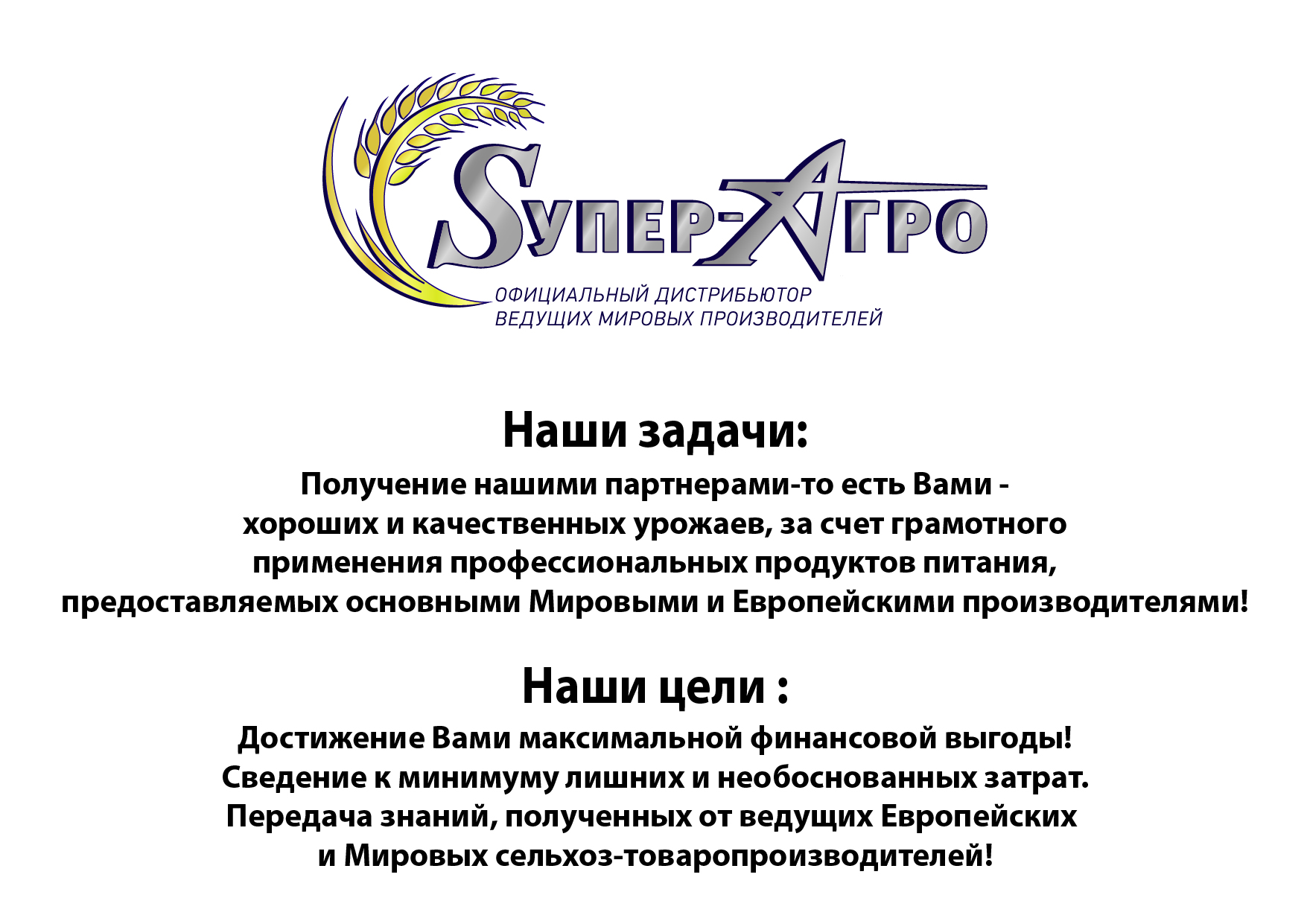 ООО «Супер-Агро» Телефон для справок: +7(928)409-22-99, www.superagro-rus.com
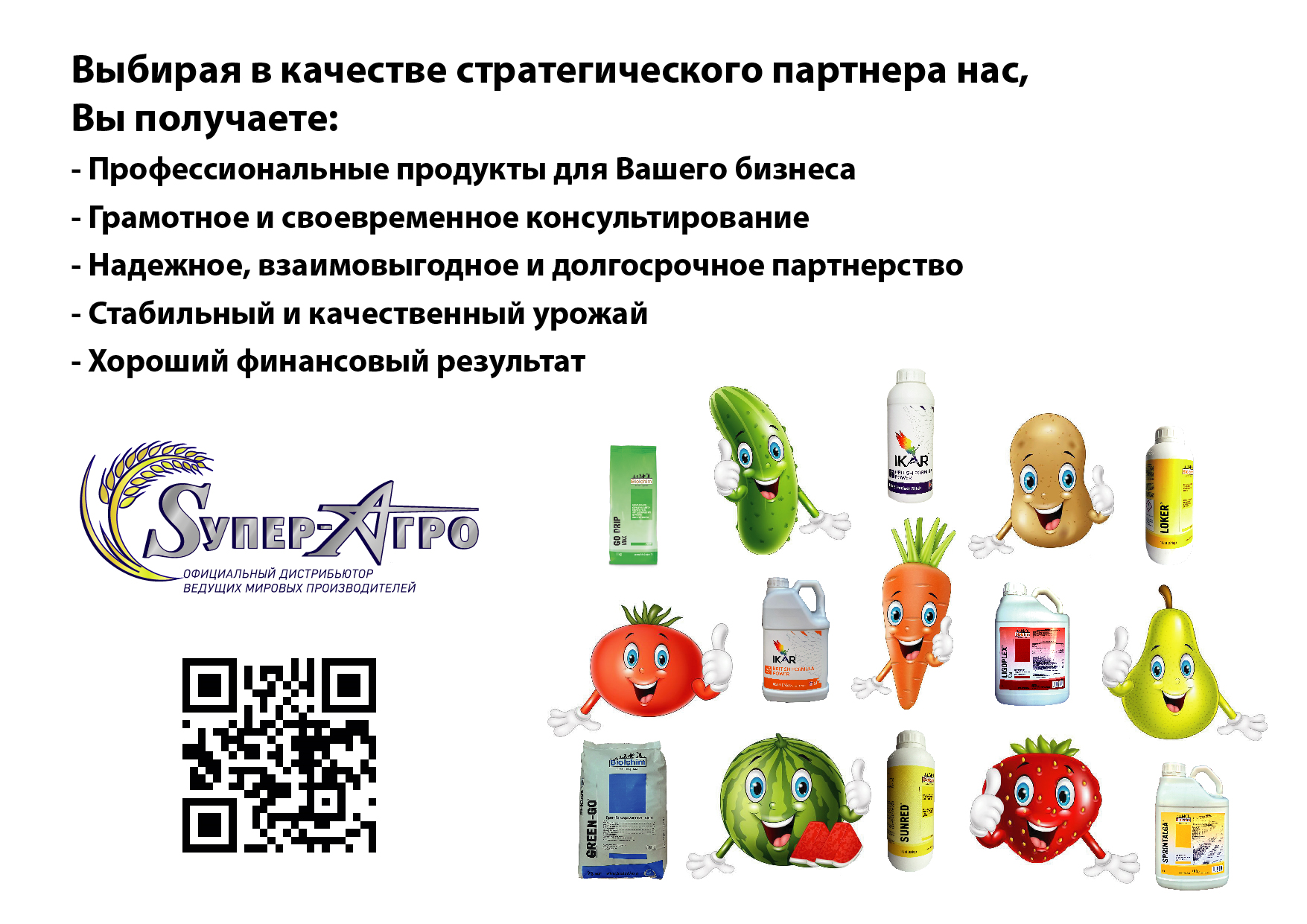 ООО «Супер-Агро» Телефон для справок: +7(928)409-22-99, www.superagro-rus.com
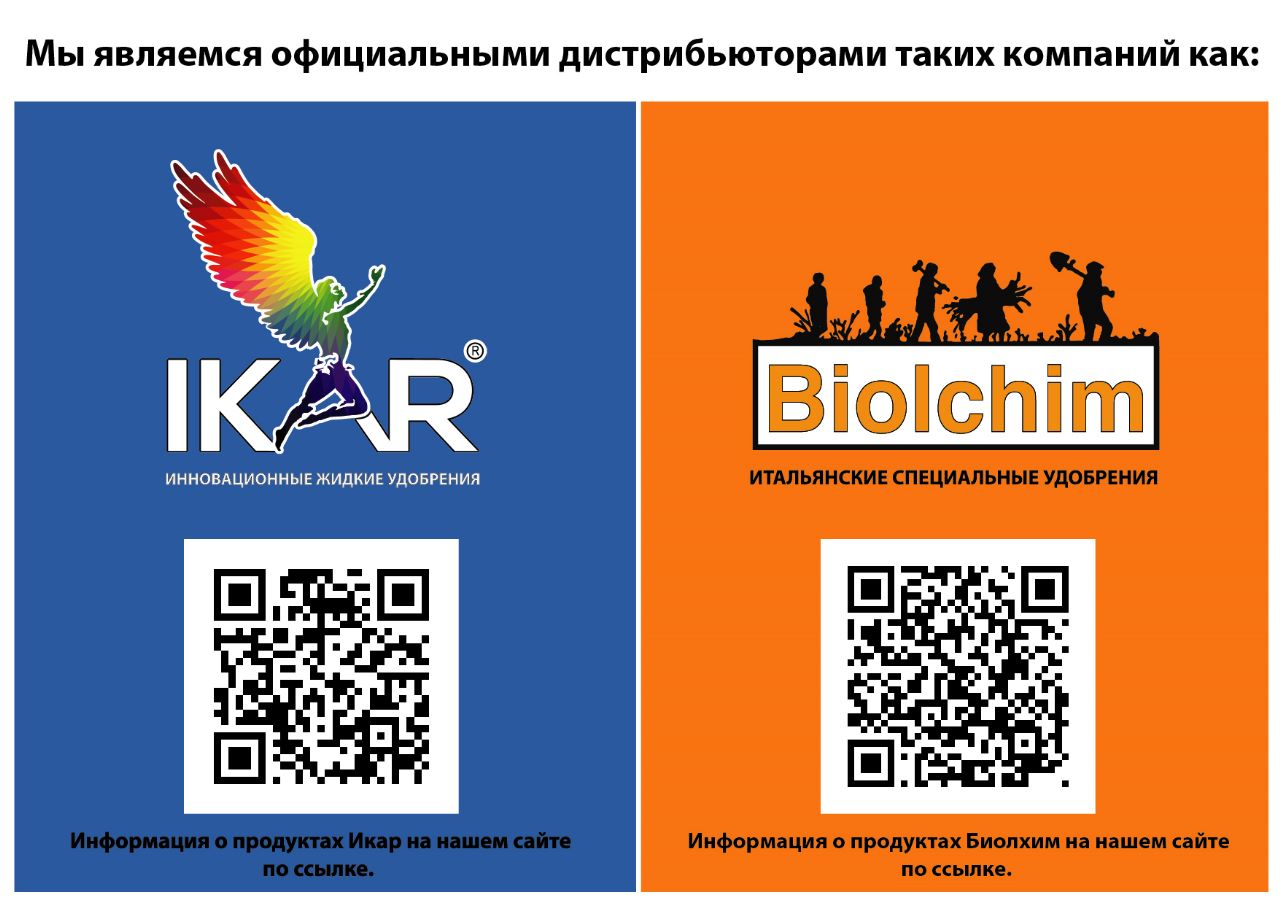 ООО «Супер-Агро» Телефон для справок: +7(928)409-22-99, www.superagro-rus.com
Технология светокультуры
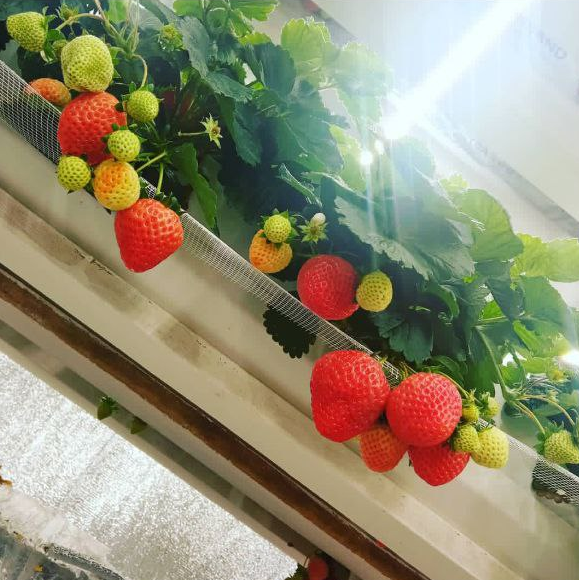 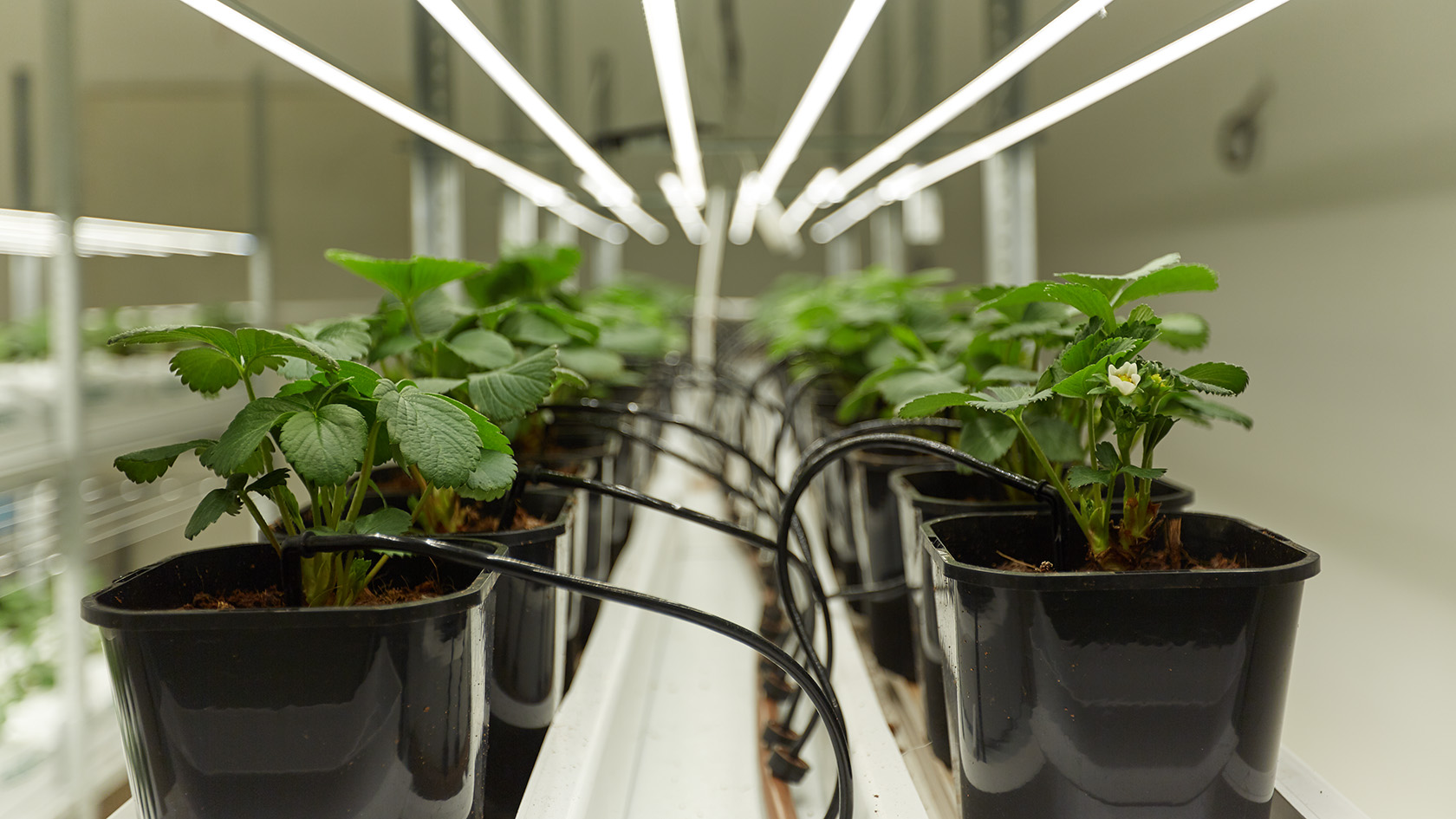 Светокультура – это выращивание растений с 
использованием искусственного освещения  в течение всего 
периода вегетации и плодоношения.
Это совершенно новый подход к выявлению и практической 
реализации генетически заложенной потенциальной 
продуктивности в растениях. 
Он основан на полном искусственном удовлетворении всех 
потребностей растений и снятии ограничивающих и 
стрессовых факторов их роста и развития.
Доступность технологии и вариативность воплощения - любое помещение (тепличные комплексы и бывшие животноводческие помещения, подвалы, комнаты или чердаки домов, дачи, гаражи, сараи, ангары, хранилища, и т.д.). 
Основные требования к помещению – теплоизолированность
в зимнее время, наличие электроэнергии, воды и вентиляция, высота потолков не менее 2 метров.
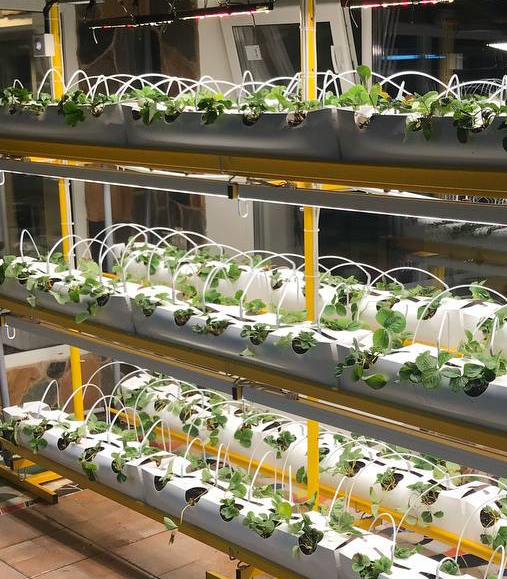 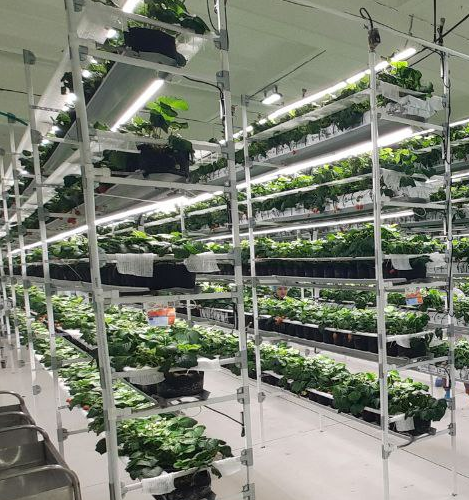 ООО «Супер-Агро» Телефон для справок: +7(928)409-22-99, www.superagro-rus.com
Продукт
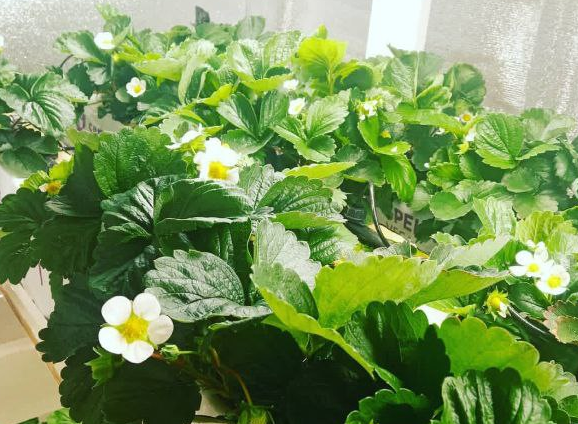 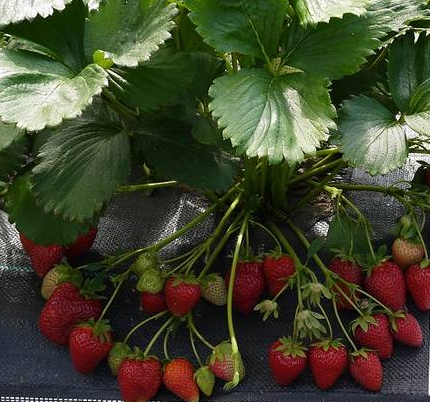 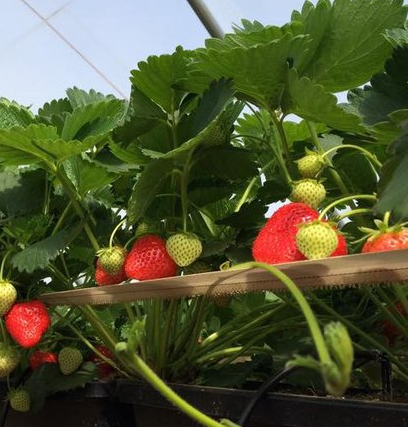 Для культивации выбраны сорта нейтрального светового дня имеющие, преимущественно, наиболее компактную форму куста с удлинёнными цветоносами, например Фурор, Фавори, Флорентина. Данный выбор обусловлен высокой плотностью посадки, до 16 растений на квадратный метр, и удобством в уходе за растением для обслуживающего персонала (растениеводов).
ООО «Супер-Агро» Телефон для справок: +7(928)409-22-99, www.superagro-rus.com
Субстрат
Для культивации клубники на светокультуре в большинстве случаев применяют малообъёмную технологию выращивания с использованием как органических так и неорганических субстратов




  Кокосовое волокно                                                   Торф                                                       Агроперлит





         Пеностекло                                                    Керамзит                                           Минеральная агровата
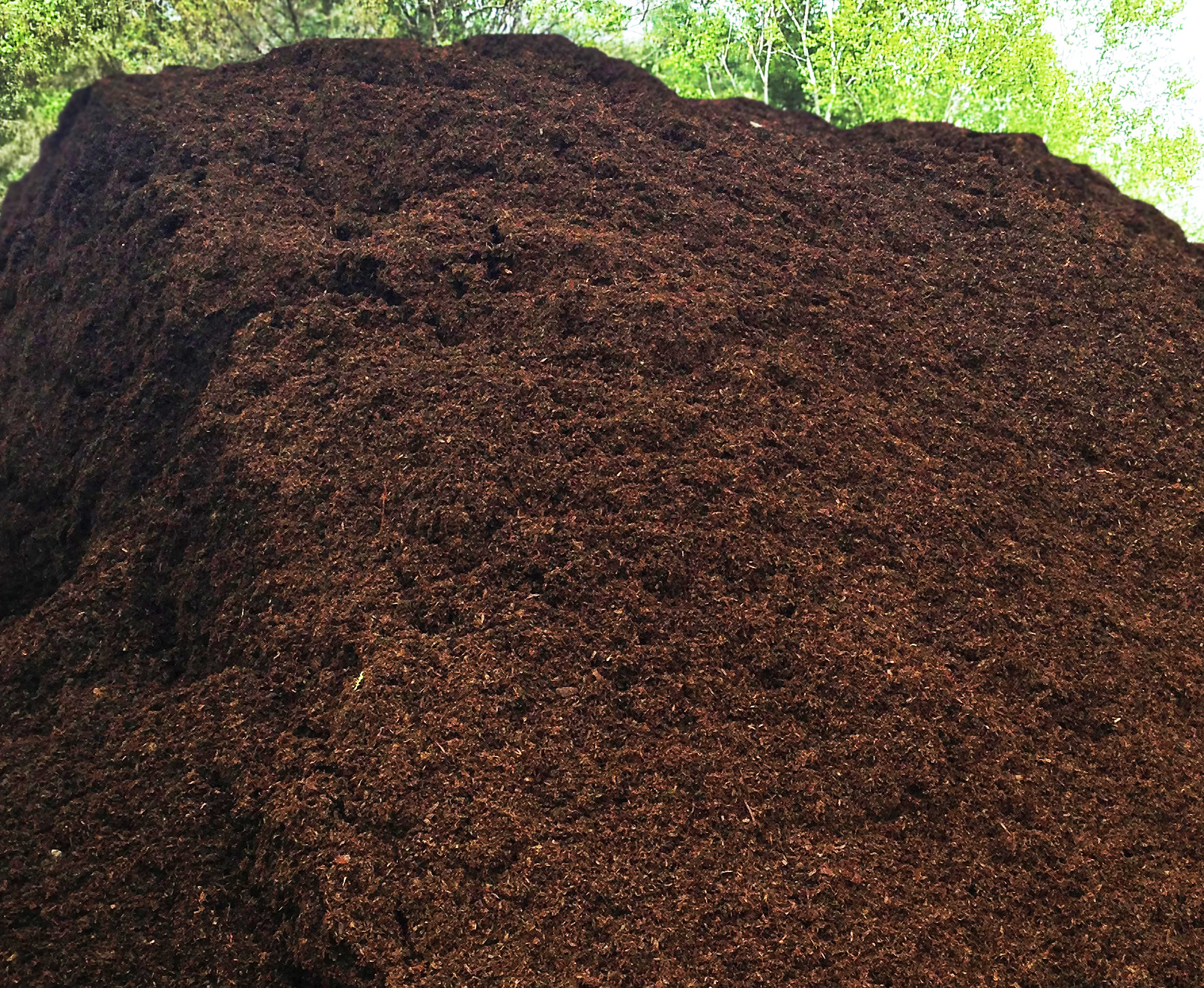 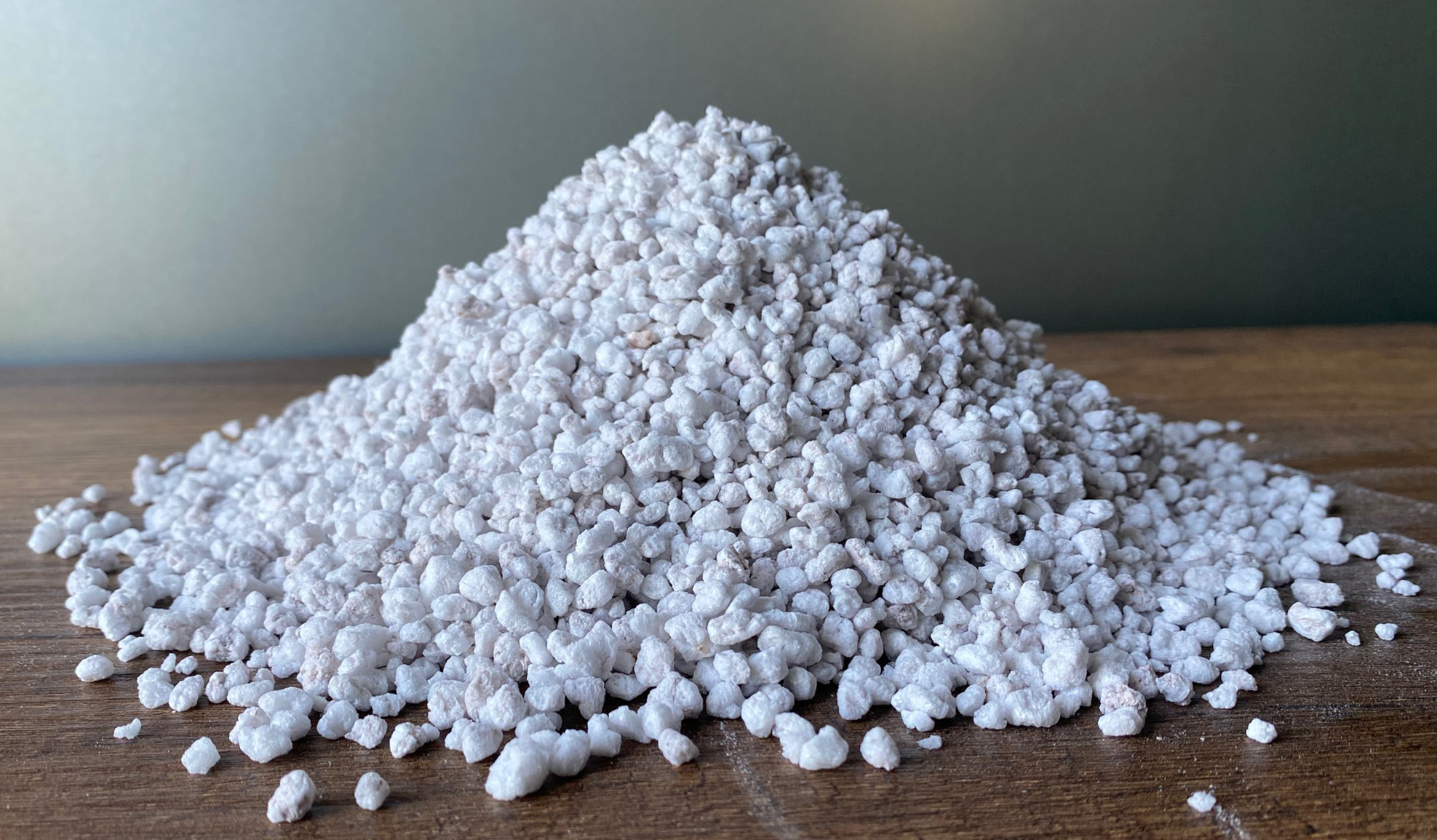 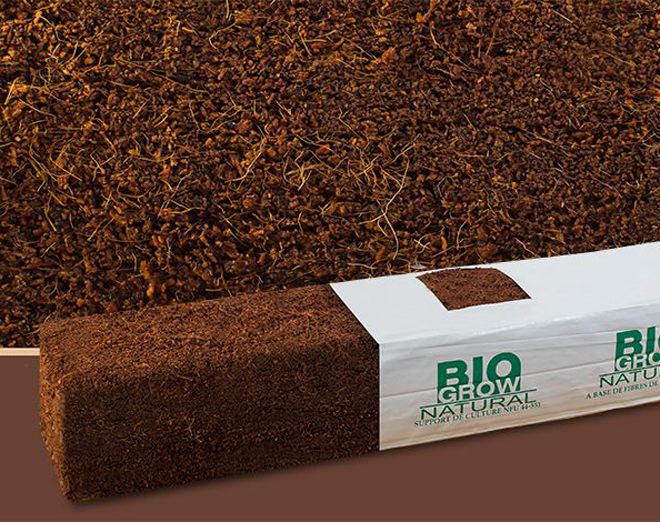 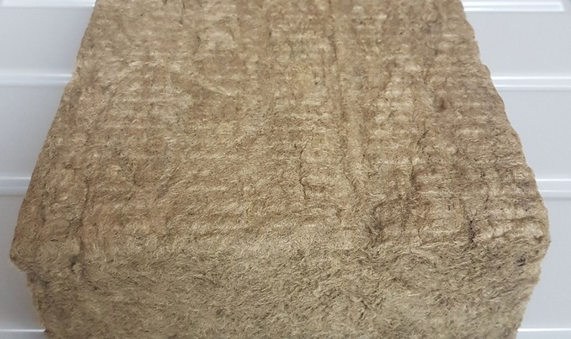 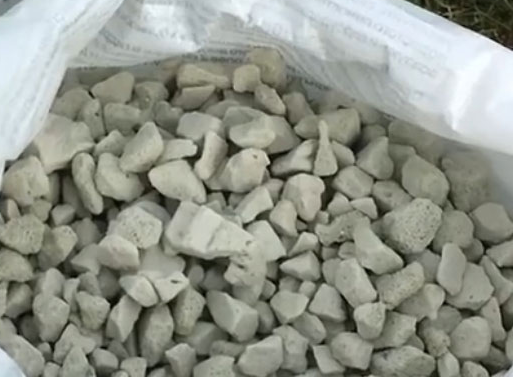 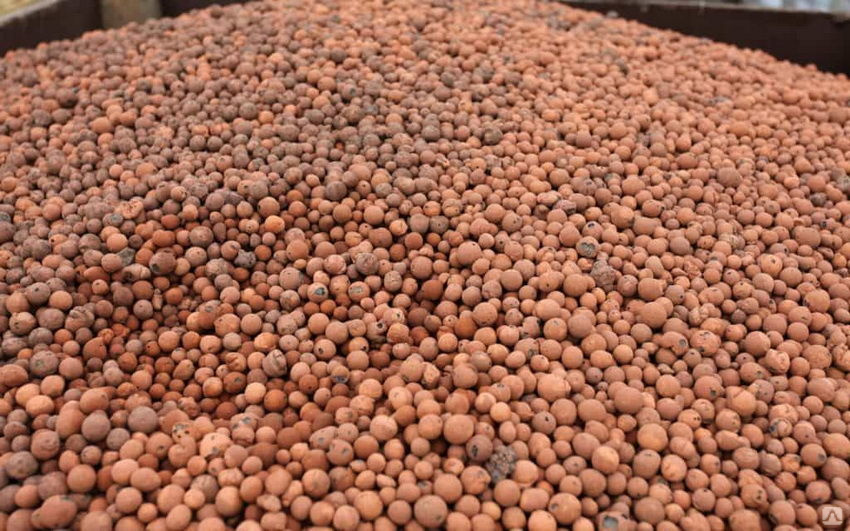 ООО «Супер-Агро» Телефон для справок: +7(928)409-22-99, www.superagro-rus.com
Освещение и климат
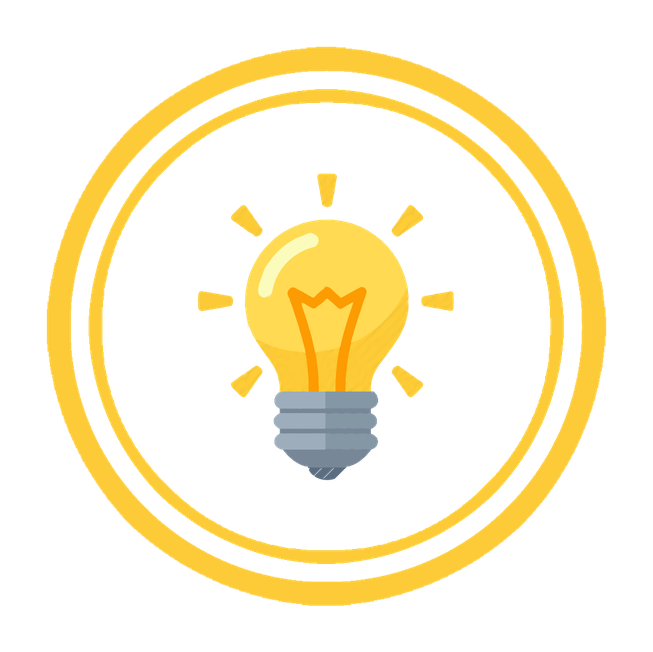 Лампы в процессе работы 
излучают достаточное количество
тепла для создания оптимального 
микроклимата растению, что 
практически исключает применение
дополнительных обогревательных
приборов и других источников тепла, но требует 
внимательного отношения к влажности воздуха,
что подразумевает использование вентиляции,
осушителей и другой климатической техники.
Для рассады: 14-16 °С при влажности 75-90% 
Для взрослых растений: ночь 14-16°С и день 22-24°С 
при влажности 55-65%
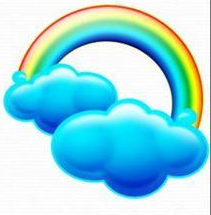 Свет – лимитирующий
Фактор развития растений, 
так как при его недостатке или 
Избытке жизнедеятельность организмов
нарушается. В последние годы предпочтение
отдается светодиодным облучателям 
(лампам), обеспечивающих на листе
освещенность в пределах 20-40 кЛюкс.
Фотопериод: день / ночь
- вегетация 14 ч / 10 ч
- плодоношение 16 ч / 8 ч
ООО «Супер-Агро» Телефон для справок: +7(928)409-22-99, www.superagro-rus.com
Ошибки водоподготовки и полива
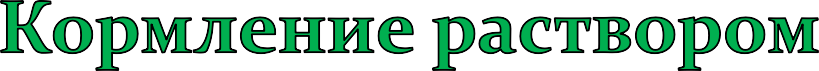 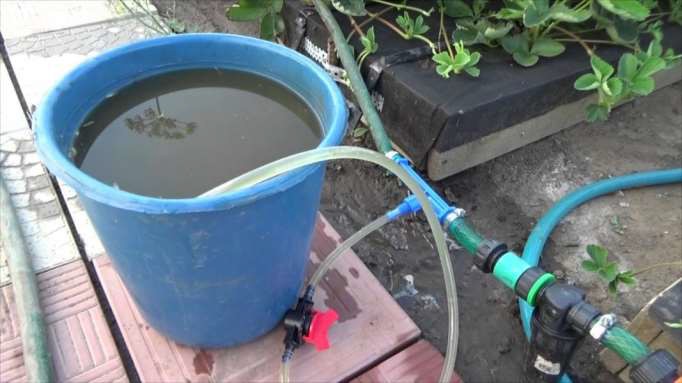 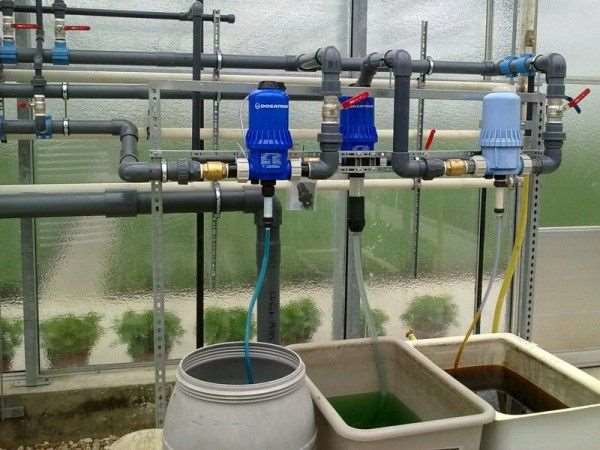 Использование воды                                                                       Подготовленная вода
из водопровода либо                                                                      на основе обратного 
скважины без контроля                                                                  осмоса позволяет дать
ЕС и рН приводит к                                                                           растению сбалансиро-
дефициту элементов                                                                        ванный раствор исходя
питания, засолению                                                                         из плана питания для
субстрата и т.д.                                                                                  нормального развития
                                                                                                              растения
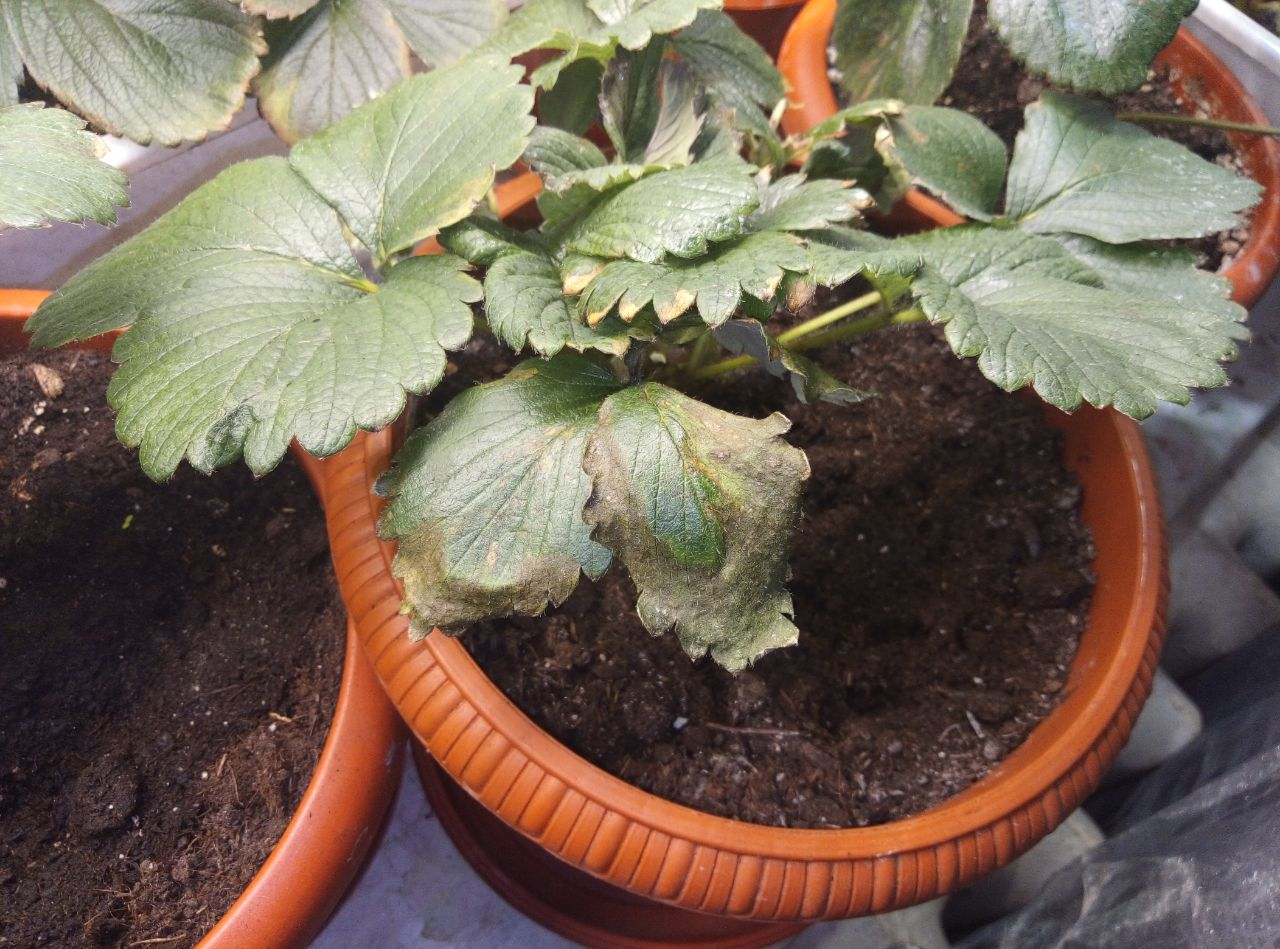 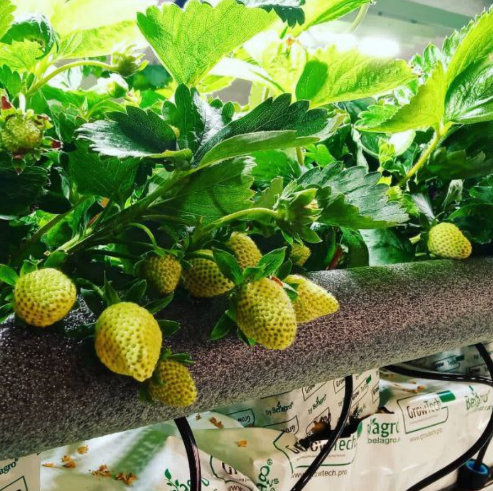 ООО «Супер-Агро» Телефон для справок: +7(928)409-22-99, www.superagro-rus.com
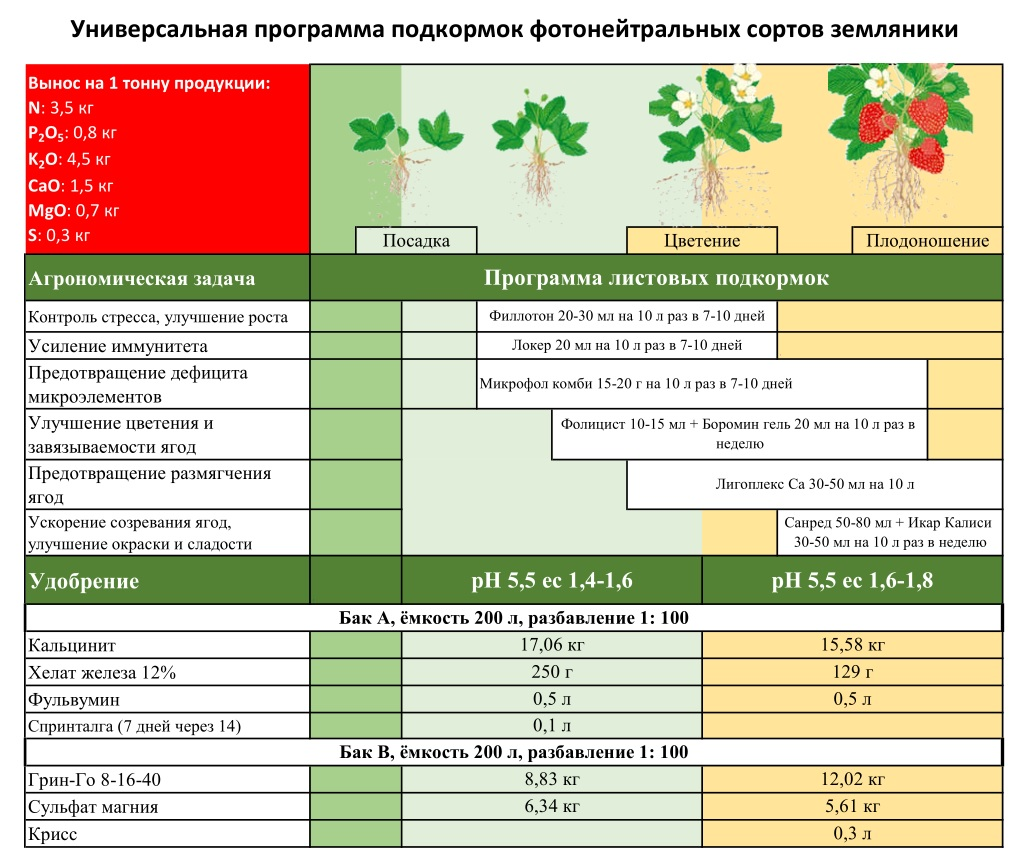 Программа унифицированная, расчёт производился на воду с ЕС не выше 0,6 и рН 7. 
Для составления более точного рецепта для ваших условий нужен агрохимический анализ воды и субстрата.
ООО «Супер-Агро» Телефон для справок: +7(928)409-22-99, www.superagro-rus.com
Увеличить активность корневой системы?
Mg2+
Mg2+
ФУЛЬВОКИСЛОТЫ:
Mg2+
УСИЛИВАЮТ ПОГЛОЩЕНИЕ ПИТАТЕЛЬНЫХ ВЕЩЕСТВ
СПОСОБСТВУЮТ РОСТУ КОРНЕЙ
НИЗКОМОЛЕ-КУЛЯРНЫЕ ФРАКЦИИ ГУМИНОВЫХ ВЕЩЕСТВ
Комплексон и биостимулятор поглощения питательных веществ
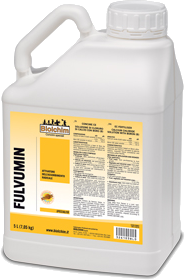 Фульвумин
ФУЛЬВОКИСЛОТЫ
РЕЦЕПТОР 
АУКСИНА
Zn2+
УЛУЧШАЮТ
 СПОСОБНОСТЬ УДЕРЖИВАТЬ ВОДУ И ПИТАТЕЛЬНЫЕ ВЕЩЕСТВА
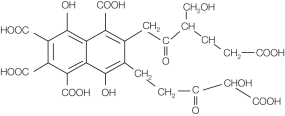 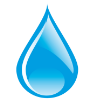 БИОСИНТЕЗ 
АУКСИНА
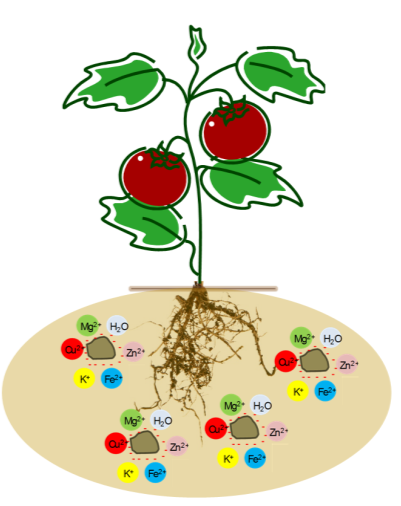 Внесение через
бак А
(кальций, нитраты) 
2,5 л/1000 л маточного раствора
ПОГЛОЩАЮТСЯ РАСТЕНИЕМ
КЛЕТКА РАСТЕНИЯ
K+
Zn2+
Fe2+
Cu2+
Cu2+
Fe2+
K+
Стимулируют эндогенный биосинтез ауксина, который способствует росту корней
Облегчают транспорт питательных веществ через клеточную мембрану
Fe2+
ООО «Супер-Агро» Телефон для справок: +7(928)409-22-99, www.superagro-rus.com
Болезни и вредители
Ризоктониоз
          (корневая гниль)















Причины: пораженная рассада, зараженный субстрат.
Решение: удаление, применение
синтетических и биологических фунгицидов.
Мучнистая роса







Серая гниль








Причины: зараженная рассада, низкие ночные температуры, высокая влажность.
Решение: соответствующий климат, применение Trichoderma и Bacillus subtilis.
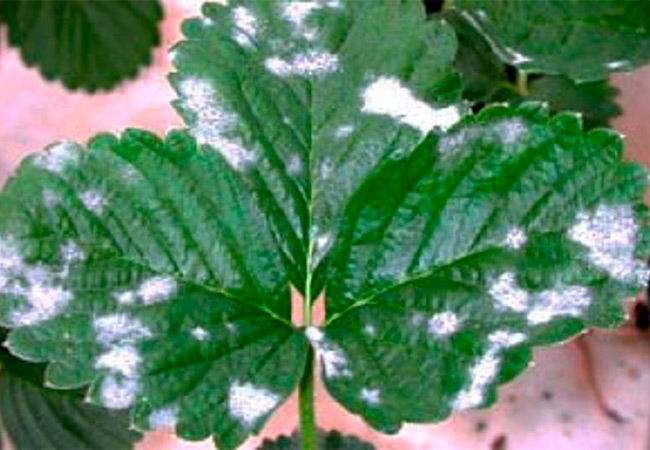 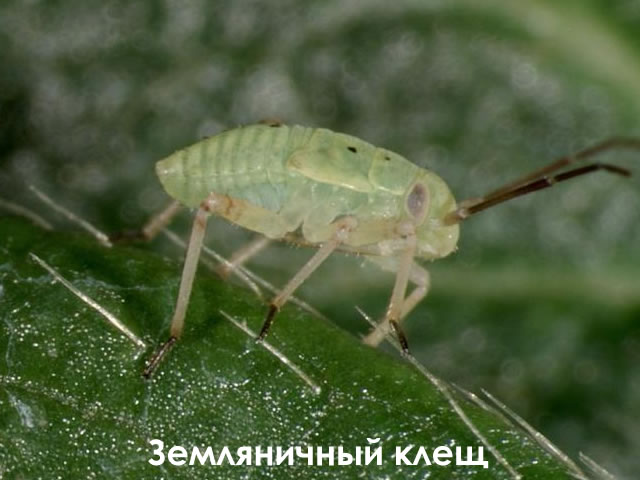 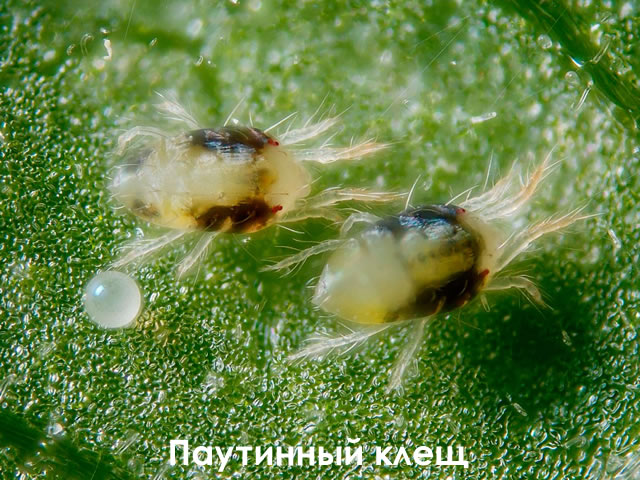 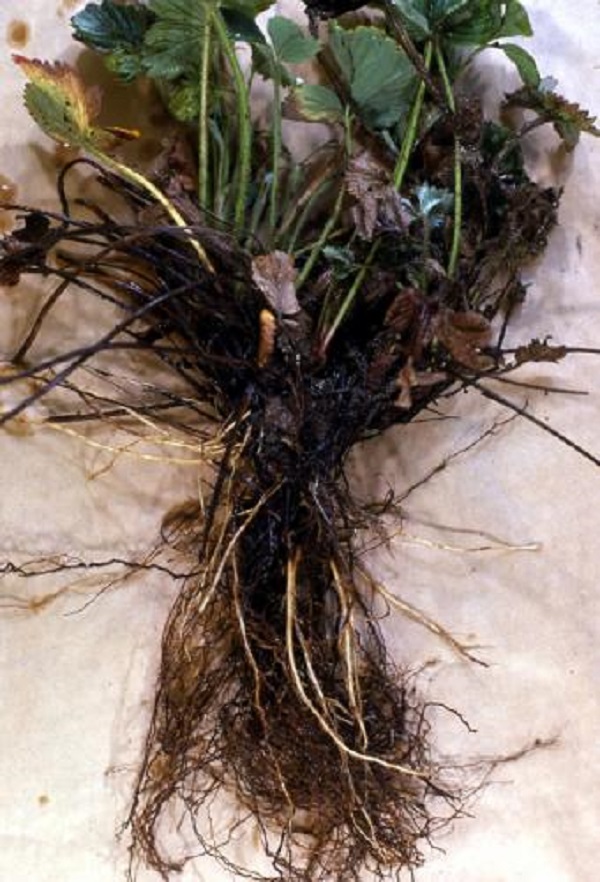 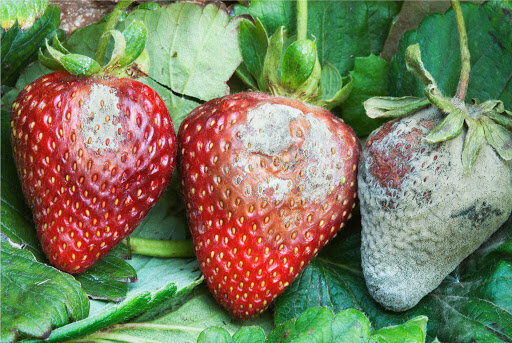 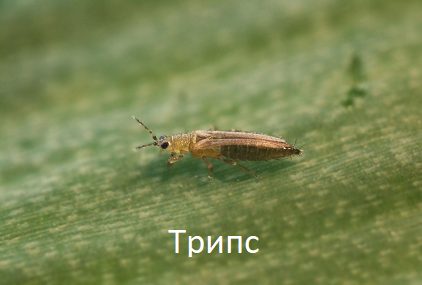 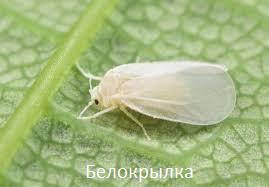 Причины: зараженная рассада, неудовлетворительные санитарные условия.
Решение: Beauveria bassiana + биологические инсекто-
акарициды
ООО «Супер-Агро» Телефон для справок: +7(928)409-22-99, www.superagro-rus.com
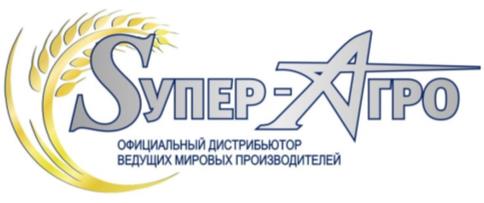 Филлотон
Антистрессовый биостимулятор роста на основе растительных аминокислот и экстракта морских водорослей Ascophyllum Nodosum

Содержит:
Олигопептиды
Свободные аминокислоты (в т.ч. Пролин, Гидроксипролин, Глицин, Триптофан, Глутаминовая кислота);
Маннитол;
Бетаин ;
Фитогормоны (ауксин,цитокинин);
Полисахариды.
Эффект от применения
Инактивирует реактивные молекулы (ROS)
Защищает клетки от дегидратации 
Защищает клеточную структуру от  токсинов
Запускает ростовые процессы
Усиливает фотосинтез
ROS
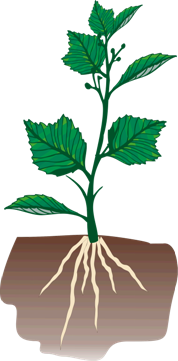 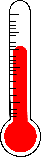 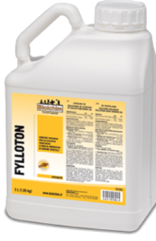 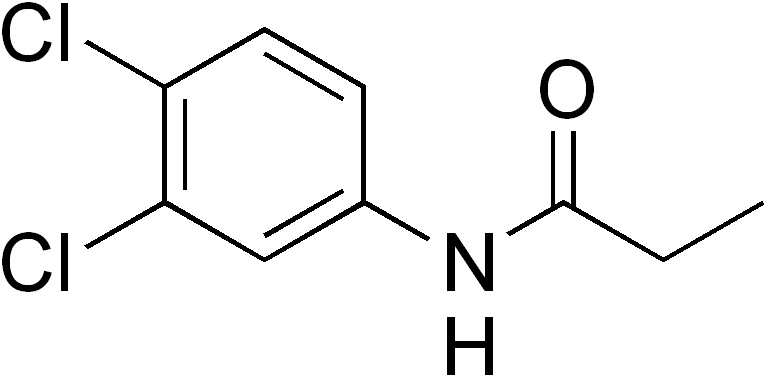 100% РАСТИТЕЛЬНОГО ПРОИСХОЖДЕНИЯ
Сильный корень – сильное растение
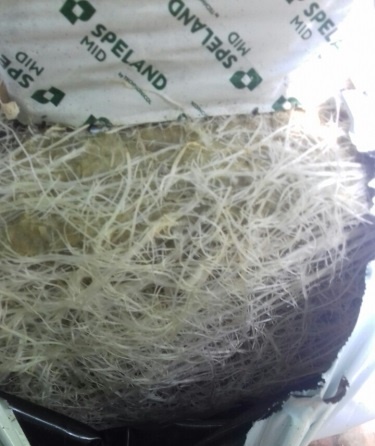 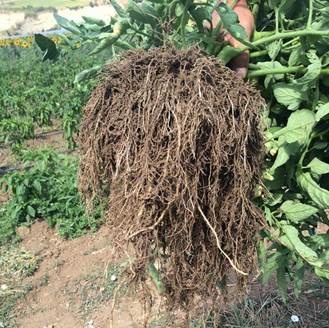 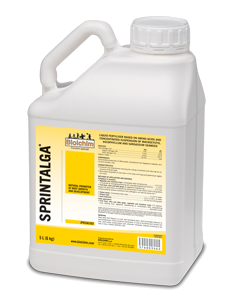 SPRINTALGA
1-2 л/га методом инжекции после расстановки кубиков на маты, повтор через 10 дней

Или

Внесение через бак А (кальций, нитраты) 
     0,5 л/1000 л маточного     
     раствора в течение 7 дней, 
     перерыв 14 дней.
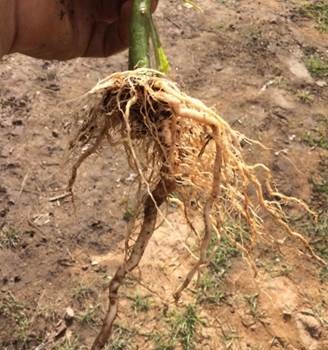 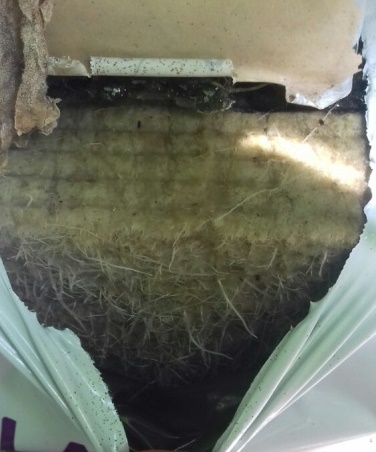 Контроль
ООО «Супер-Агро» Телефон для справок: +7(928)409-22-99, www.superagro-rus.com
Увеличить калибр плодов
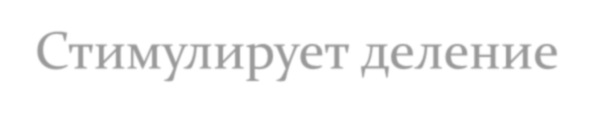 Стимулирует деление  клеток в завязи
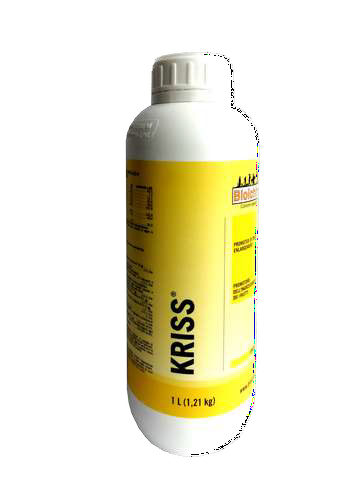 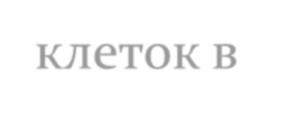 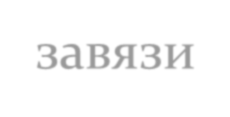 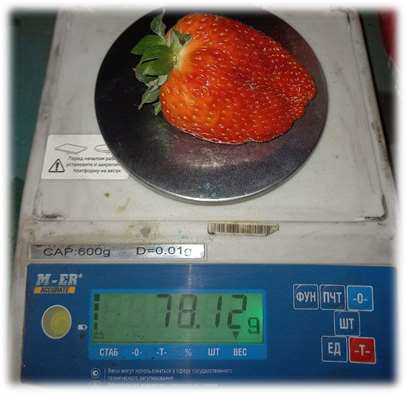 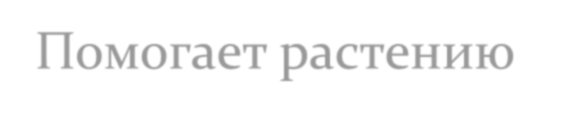 Помогает растению
поддерживать рост ягод
Не изменяет форму и  плотность ягод
50 мл/10 л
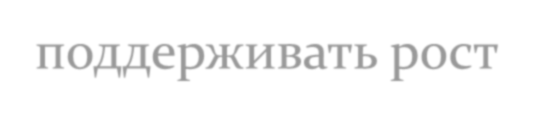 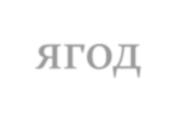 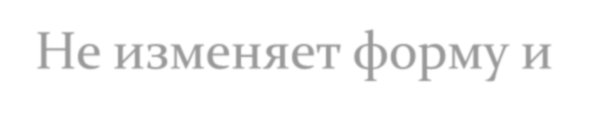 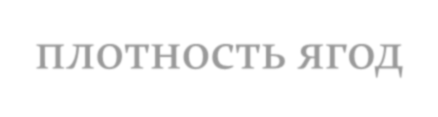 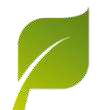 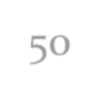 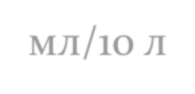 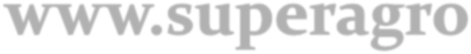 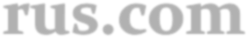 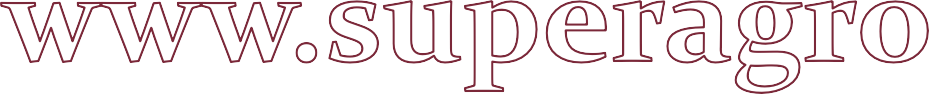 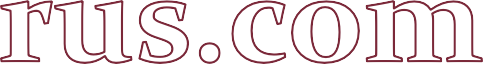 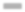 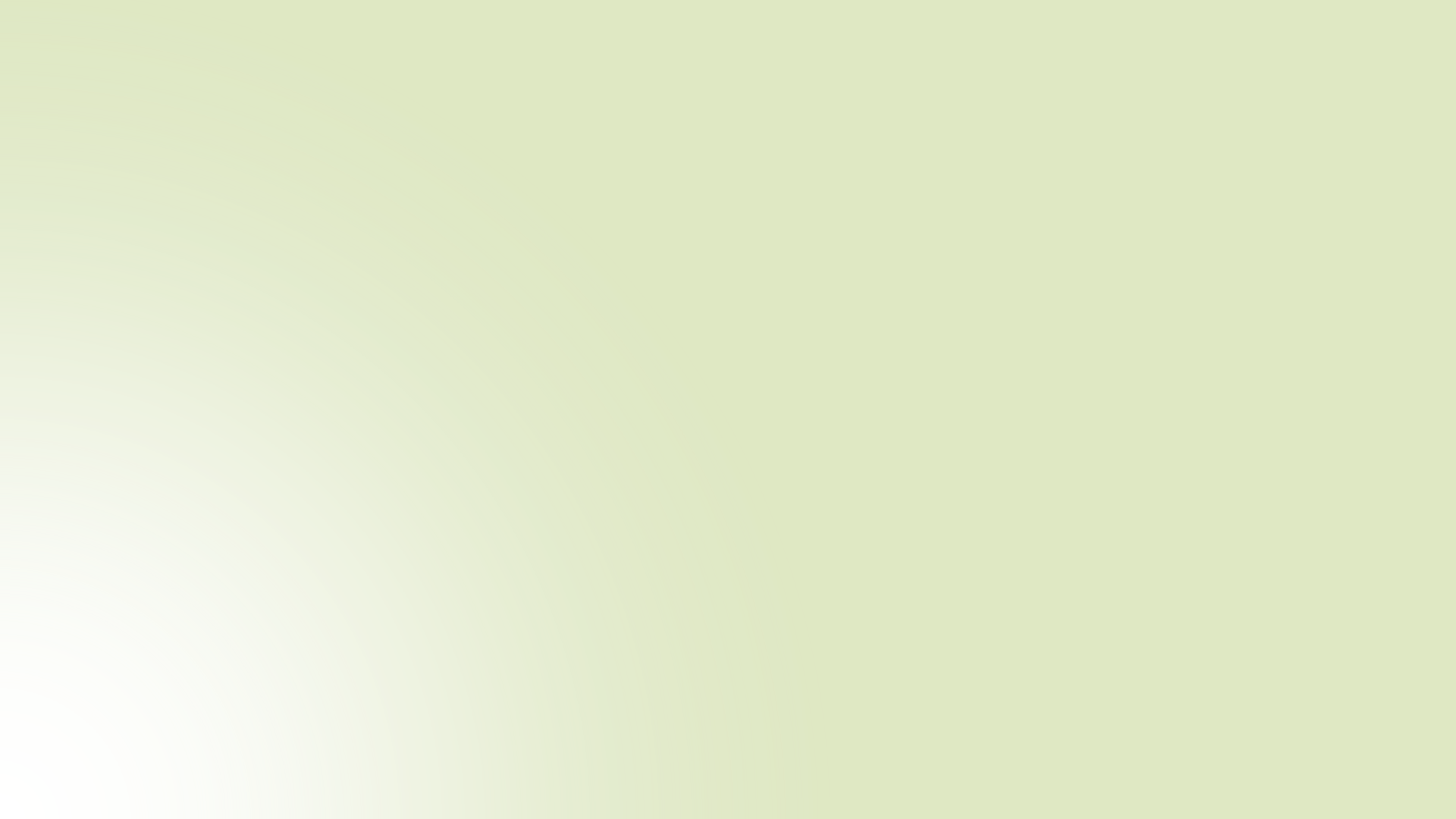 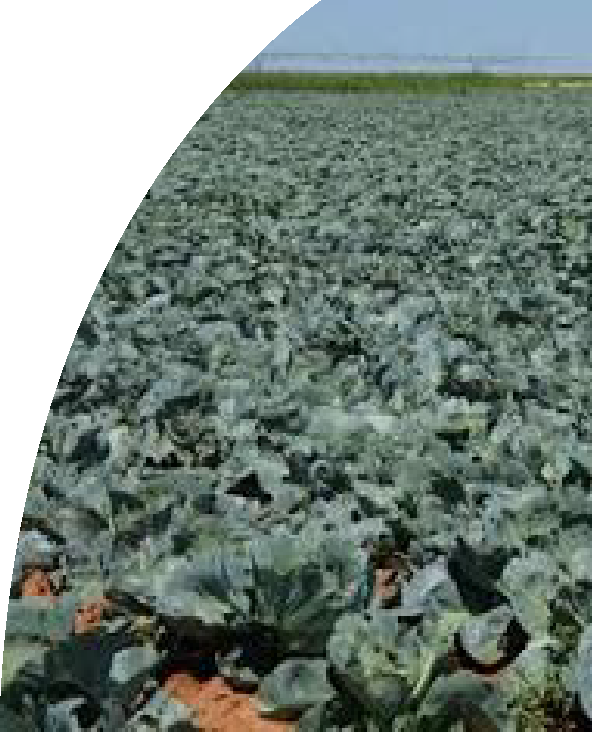 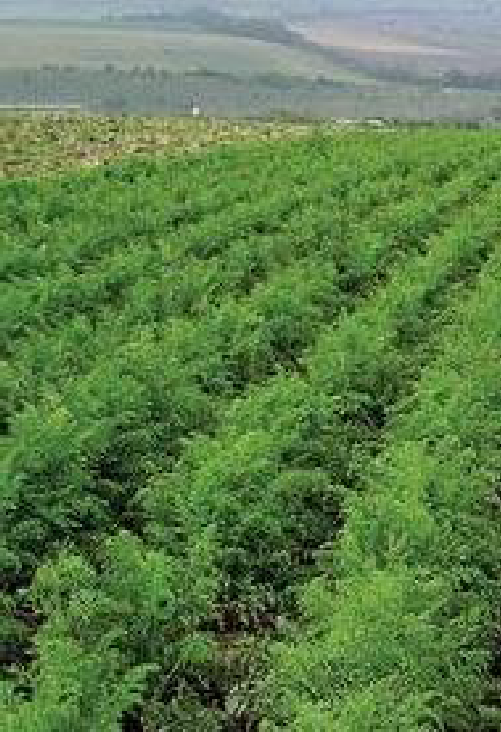 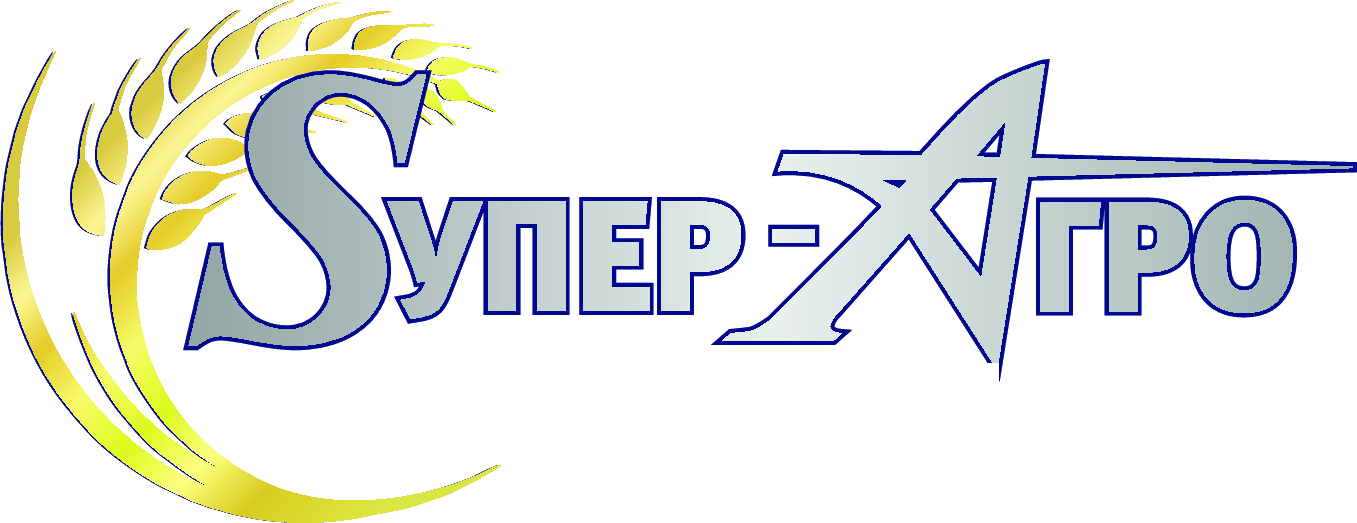 Спасибо за внимание!
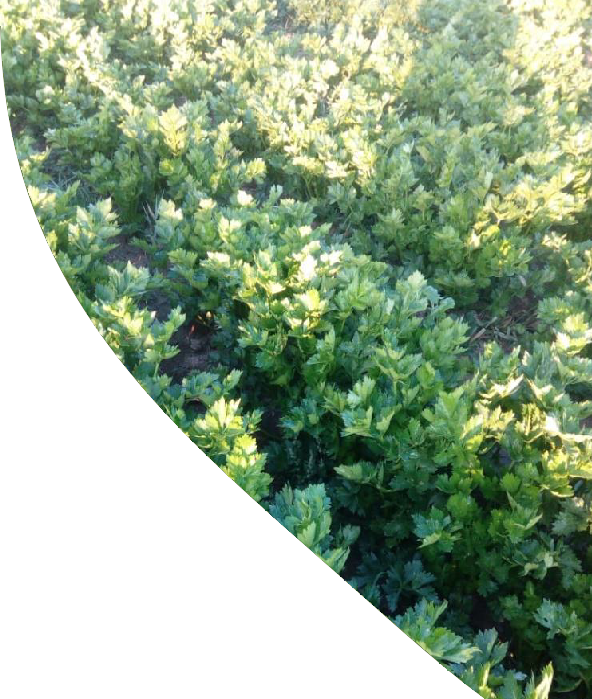 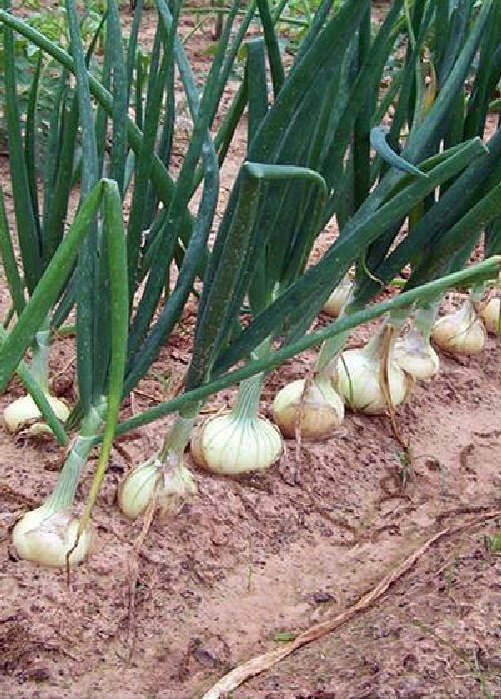 агроном-консультант
Кириллов Сергей
+7-910-213-25-55
 agro_super
 superagrorus
 СуперАгро
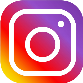 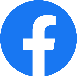 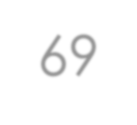 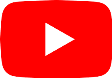 69